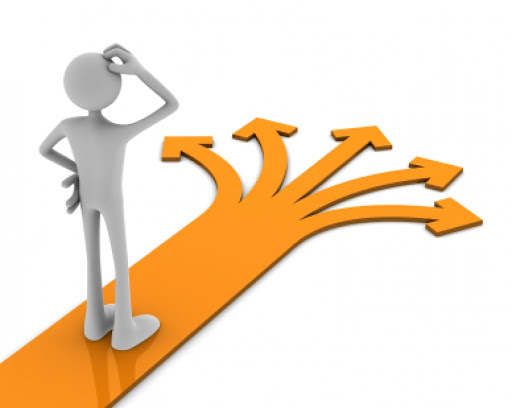 CS 5/7320 Artificial Intelligence Making Simple DecisionsAIMA Chapter 16
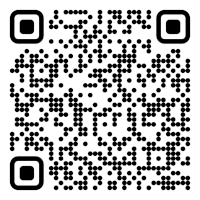 Introduction slides by Michael Hahsler
Decision network slides by Dan Klein and Pieter Abbeel
Online Material
This work is licensed under a Creative Commons Attribution-ShareAlike 4.0 International License.
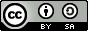 Decision-theoretic Agents (=Utility-based Agent)
Recap
Agents based on logic:  Cannot deal with uncertainty, conflicting goals, etc.
Goal-based agents: Can only assign goal/not goal to states and find goal states.

Utility-based agents
Assign a utility value to each state. 
Utility is related to the external performance measure (see PEAS).
A rational agent optimizes the expected utility (i.e., is utility-based).
Decisions are made using decision theory.
Simple 				vs. 		Complex Decisions
Sequential decision making: The agent’s utility depends on a sequence of decisions.

Search, planning and playing games we have covered so far are such problems.

To solve this with decision theory requires different methods: Markov Decision Processes (MDP)
We make the same decision frequently + making it once does not affect future decisions. This means we have an episodic environment.

May have a stochastic environment (e.g., with non-deterministic actions or probabilistic transitions). 

May be partially observable.
…
We focus on making simple decisions for now!
Utility
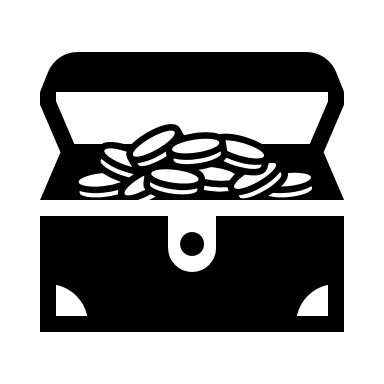 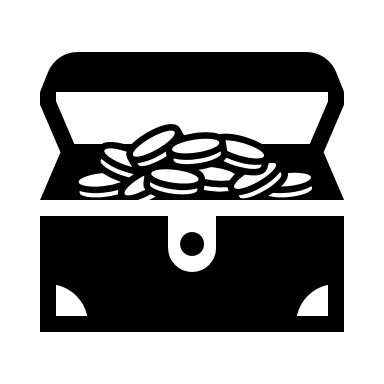 +
10
10
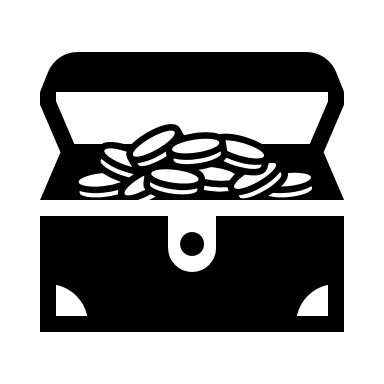 20
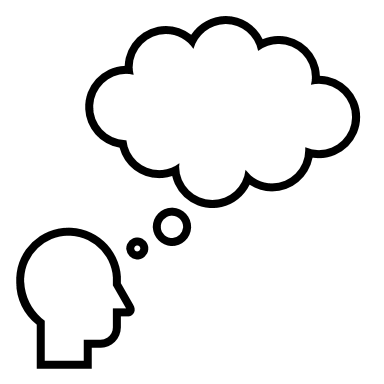 Expected Utility of an Action Under Uncertainty
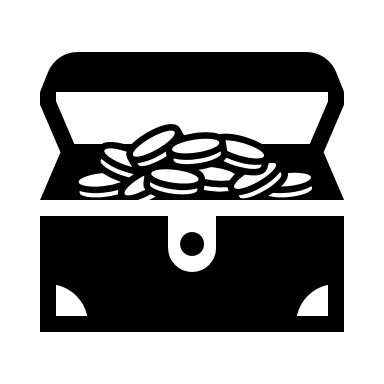 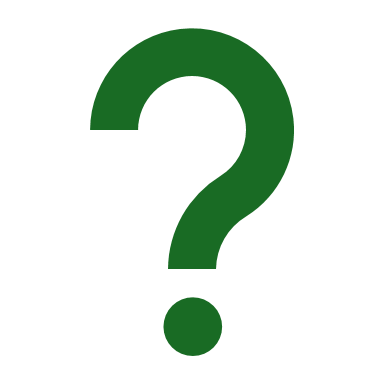 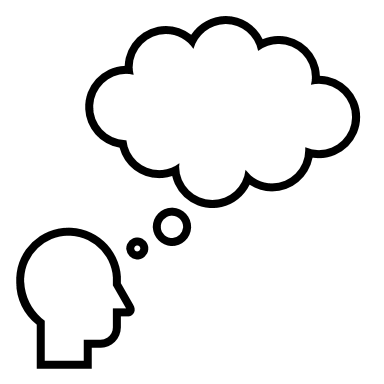 Principle of Maximum Expected Utility (MEU)
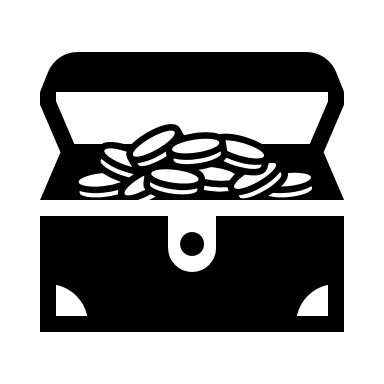 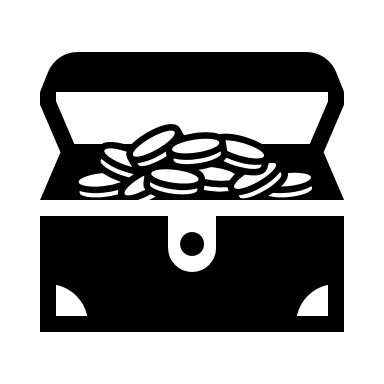 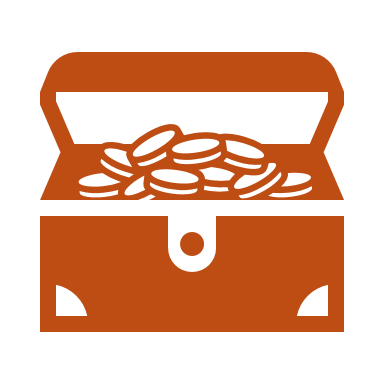 Action?
Decision NetworksUsing Bayes Nets to calculate the Expected Utility of Actions.
These slides were created by Dan Klein, Pieter Abbeel, Sergey Levine, with some materials from A. Farhadi.  All CS188 materials are at http://ai.berkeley.edu
U
Example: Decision Networks
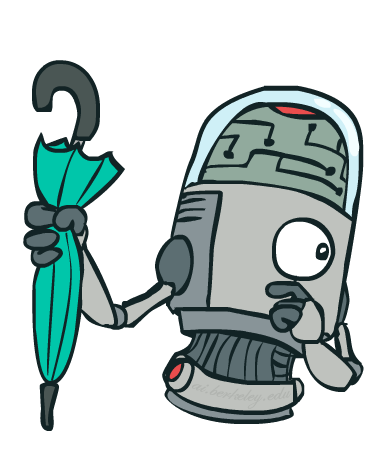 Utility
Action
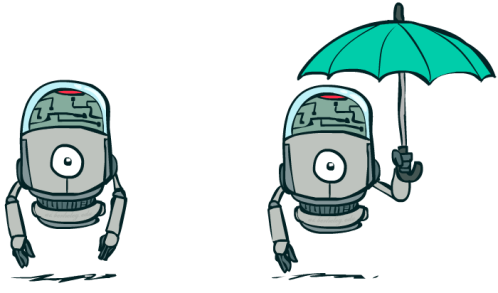 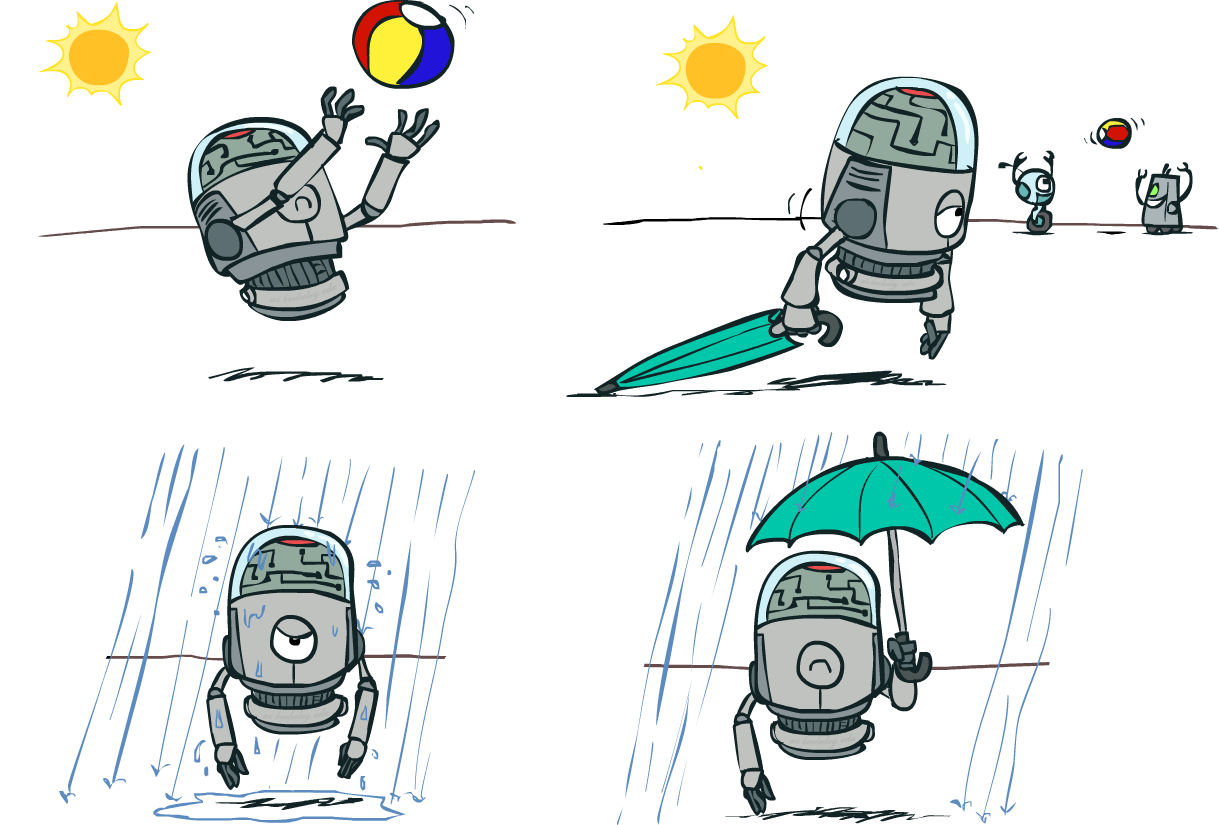 Umbrella
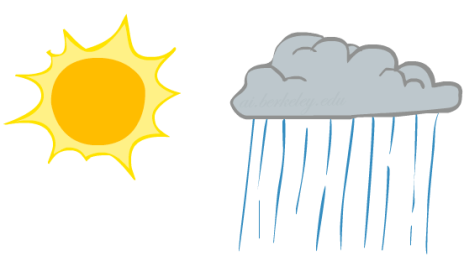 Weather
RandomEvents
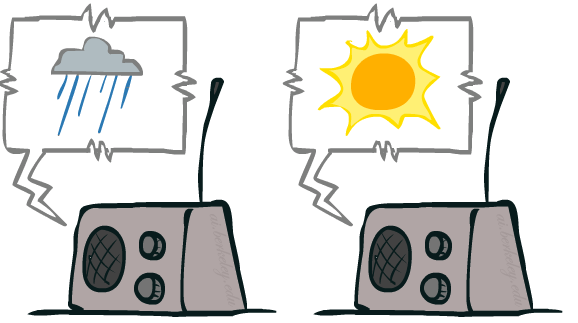 Forecast
[Speaker Notes: There exists a ghostbusters demo]
U
Definition: Decision Networks
Decision networks


Bayes nets with additional nodes for utility and actions.
Allows to specify the joint probability in a compact way using independence.
Calculate the expected utility for each possible action and choose the best.

Node types



Chance nodes: Random variables in BNs


Action nodes: Cannot have parents, act as observed evidence


Utility node: Depends on action and chance nodes
Umbrella
Weather
Forecast
[Speaker Notes: There exists a ghostbusters demo]
U
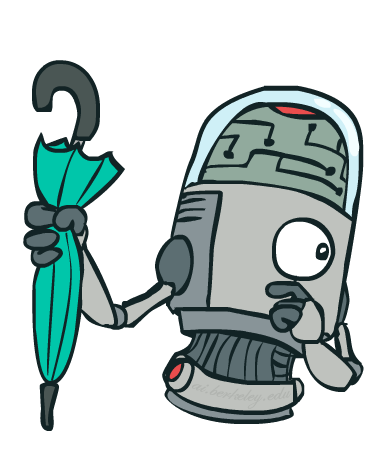 Decision Network without Forecast
Umbrella (A)
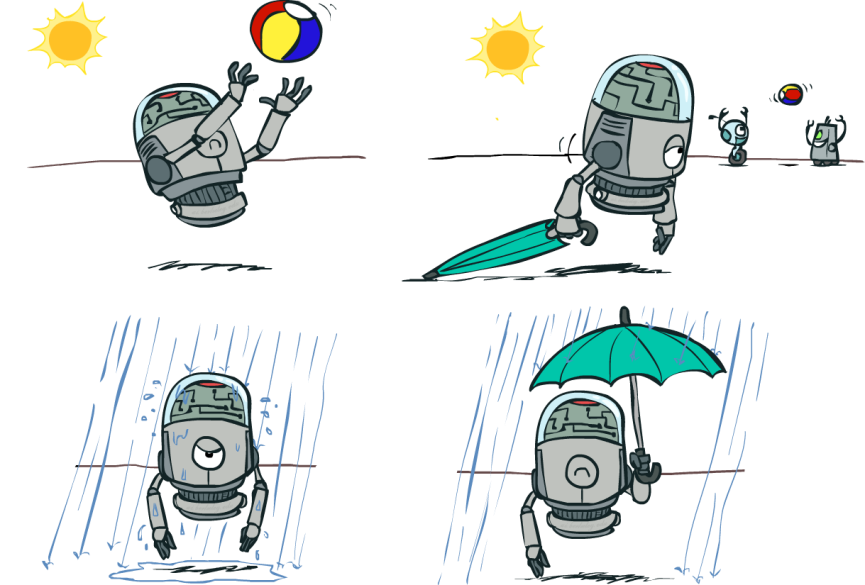 Weather
[Speaker Notes: There exists a ghostbusters demo]
U(t,s)
U(t,r)
U(l,s)
U(l,r)
U
Decisions as Outcome Trees
{} … no evidence available
Umbrella
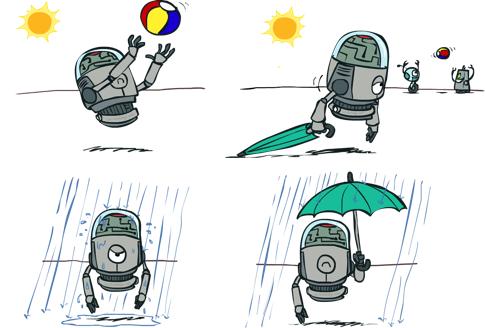 {}
Action
take
leave
Weather
Weather | {}
Weather | {}
Random Event
sun
sun
rain
rain
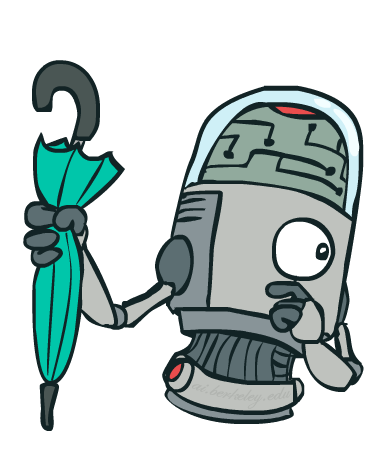 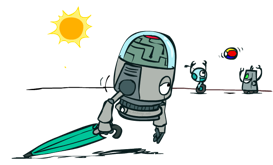 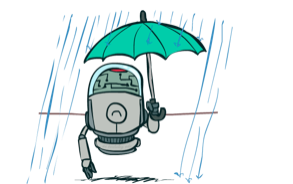 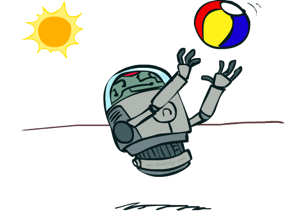 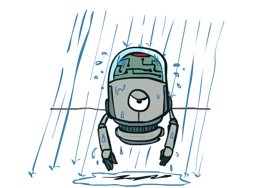 U
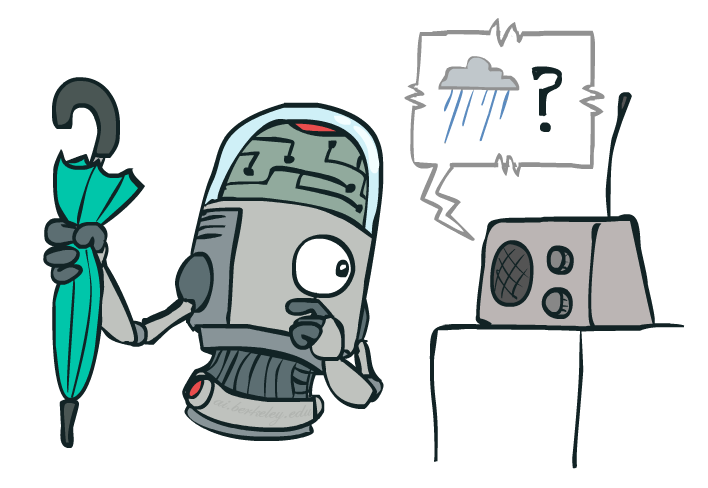 Decision Network with Bad Forecast
Umbrella (A)
Weather
Forecast
=bad
A forecast of bad weather is a result of an increased the probability of rain!
U
U(t,s)
U(t,r)
U(l,s)
U(l,r)
Decisions as Outcome Trees with Evidence
{b} … evidence of bad weather forecast is a result of increased the probability of rain
Umbrella
{b}
take
leave
W | {b}
W | {b}
Weather
sun
sun
rain
rain
Forecast
=bad
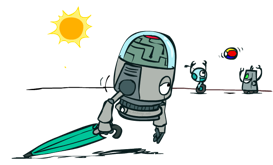 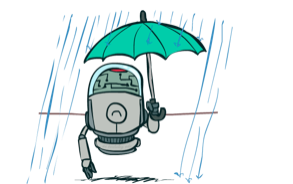 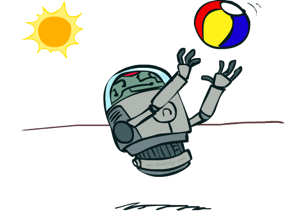 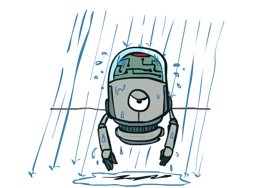 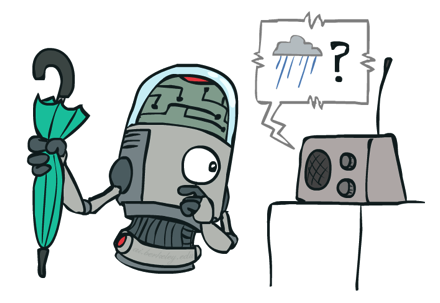 Conclusion